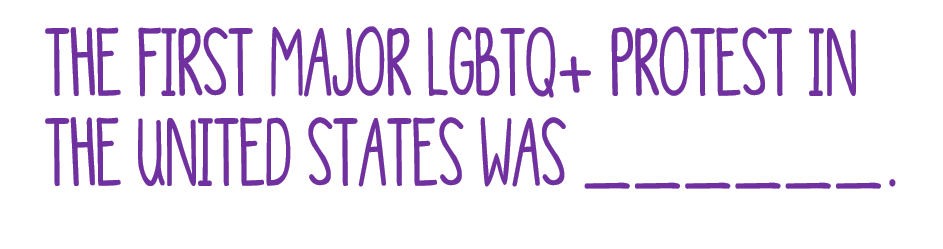 Think you know the answer? Not sure at all? Now’s the time to find out! Join us for Don’t Know Much About LGBTQ+ History?: The Ultimate LGBTQ+ History and Culture Extravaganzato learn more about:
Pioneering social scientists and how their work continues to impact conversations about LGBTQ+ equality in the US. 
LGBTQ+ people, places, signs, and symbols that have deeply influenced popular culture throughout the years.
How visibility for people who are LGBTQ+ in media has changed and the impact that has had.
The ways that LGBTQ+ (and ally) history can help achieve greater workplace inclusion.
Please do not edit this text>>
Session information:
Sponsored by:
Fill in your event information. Be sure to include all relevant details to make it easy for people to attend! 

Have a colleague proofread the document before you use it.
Insert your ERG logo where the gold box is located. Be sure to delete the box!
When: [insert date]
Time: [insert time]
Location: [insert location]
Contact: [insert contact]
Other information:
[Log in details, point of contact for questions, etc.]
Your ERG logo goes here.(Delete this box.)
Presented by:
This information must be included >>
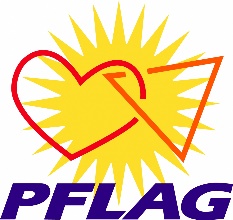 pflag.org